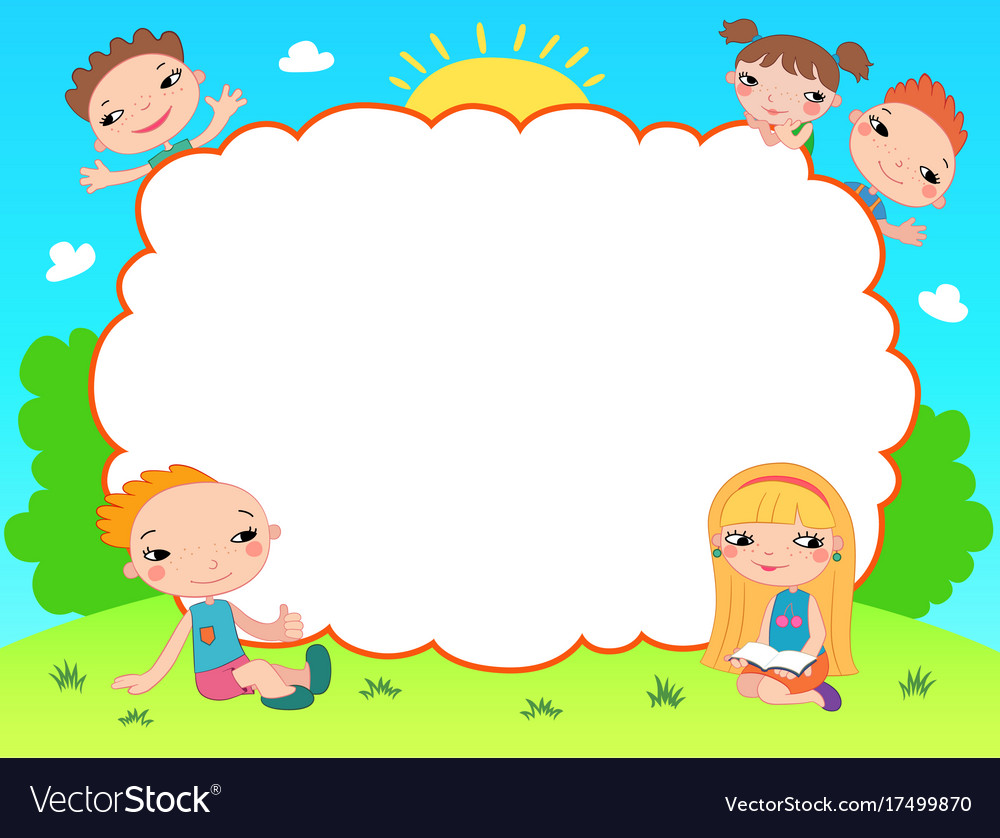 Chào mừng các em đến với tiết Toán - Lớp 2
MÔN: Toán
LỚP 2C
Giáo viên: Trương Thị Bích
Năm học: 2022-2023
[Speaker Notes: Bài giảng thiết kế bởi: Hương Thảo - tranthao121006@gmail.com]
KHỞI ĐỘNG
CHỦ ĐỀ 13
LÀM QUEN VỚI YẾU TỐ THỐNG KÊ XÁC SUẤT
Bài 66
CHẮC CHẮN, CÓ THỂ, KHÔNG THỂ
Thứ  hai ngày  24  tháng  4 năm  2023
Mỗi bạn Mai, Việt và Nam lấy một quả bóng trong hộp như hình dưới đây.
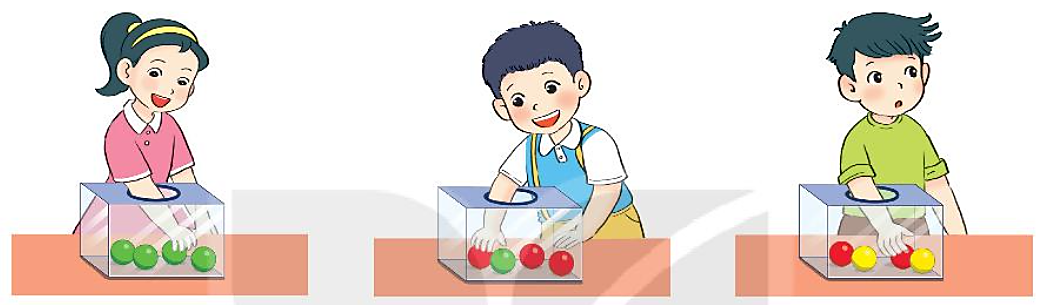 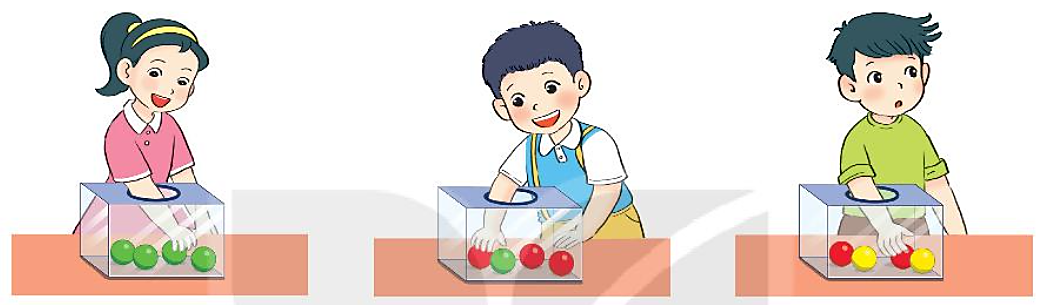 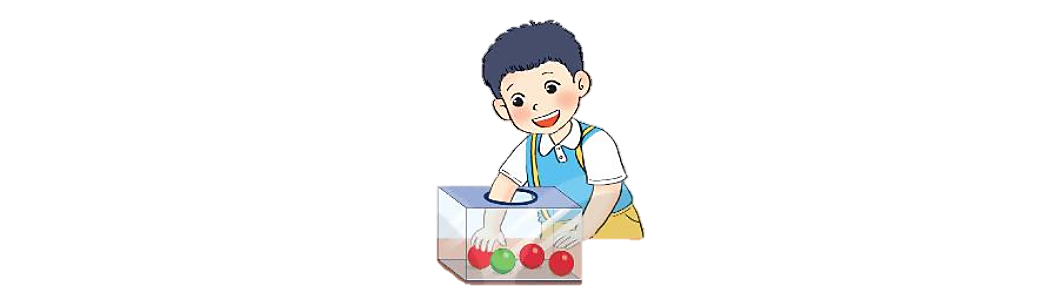 Mỗi bạn Mai, Việt và Nam lấy một quả bóng trong hộp như hình dưới đây.
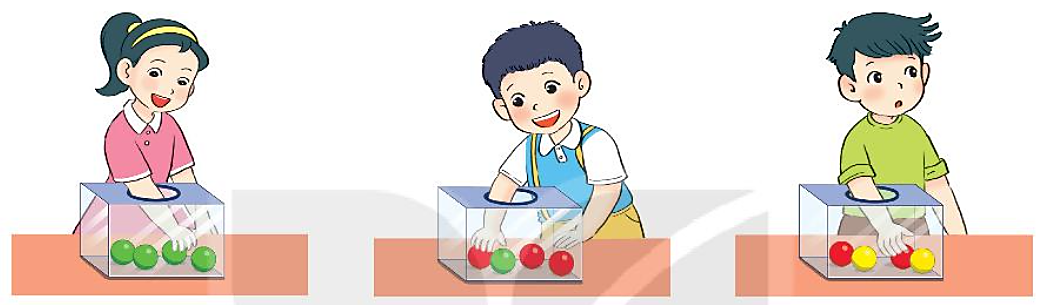 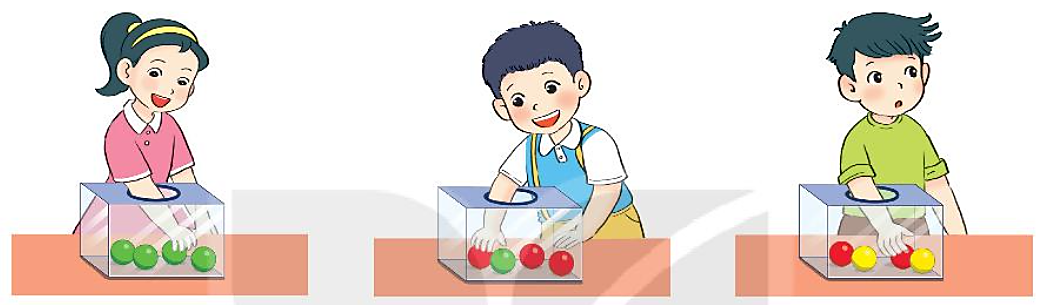 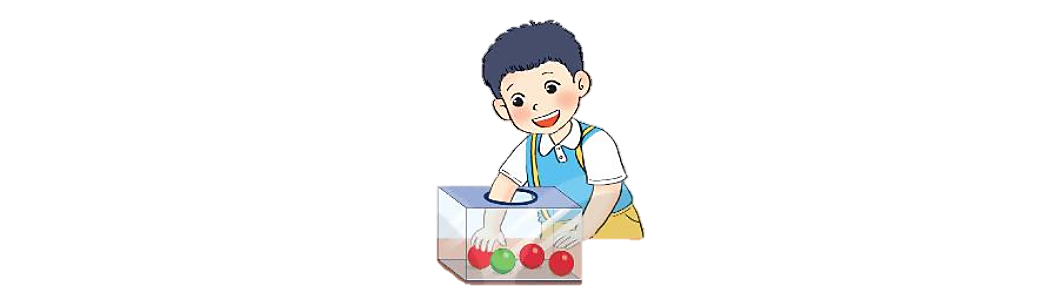 Mai chắc chắn lấy được bóng xanh.
Việt có thể lấy được bóng xanh.
Nam không thể lấy được bóng xanh.
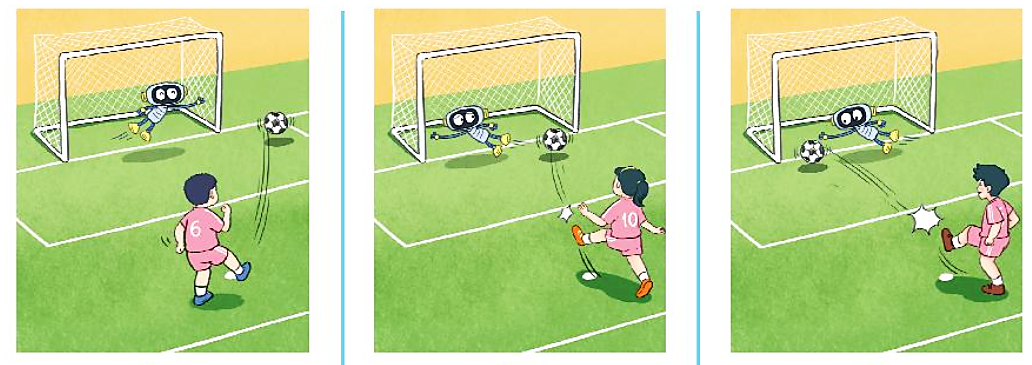 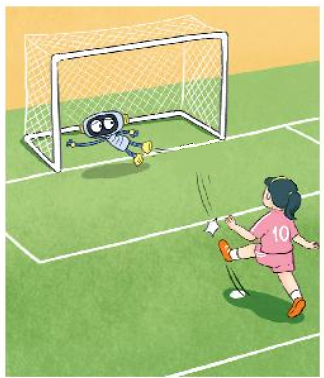 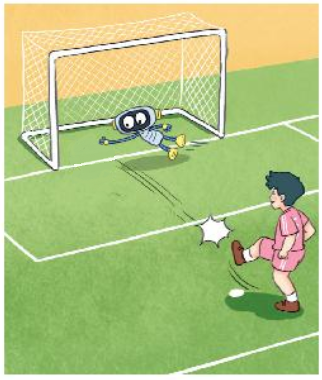 1
Chọn từ chắc chắn, có thể, hoặc không thể cho phù hợp.
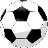 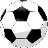 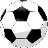 a) Bóng  ?  vào khung thành.
c) Bóng  ?   vào khung thành.
b) Bóng  ?  vào khung thành.
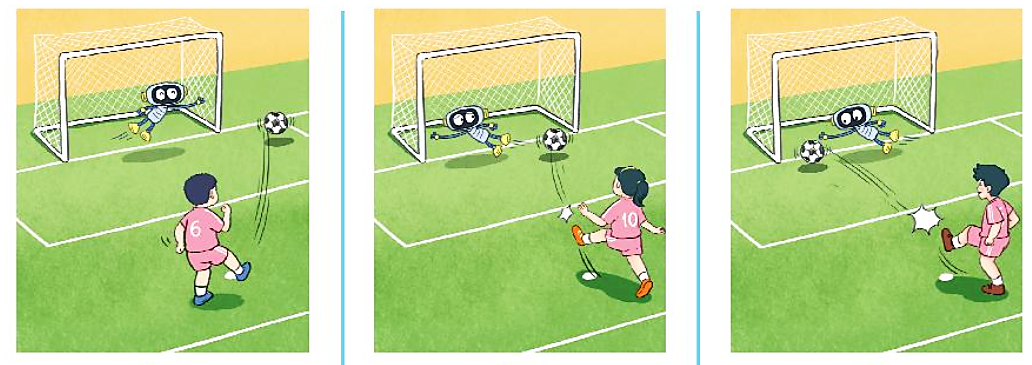 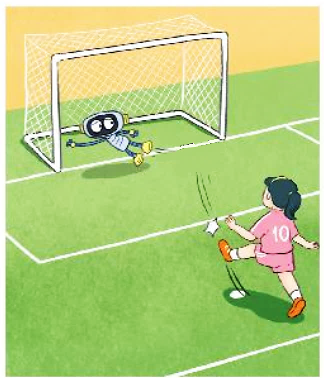 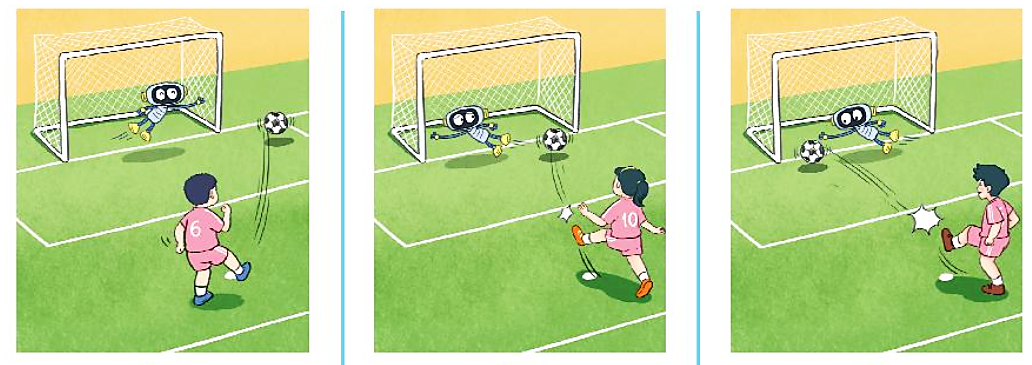 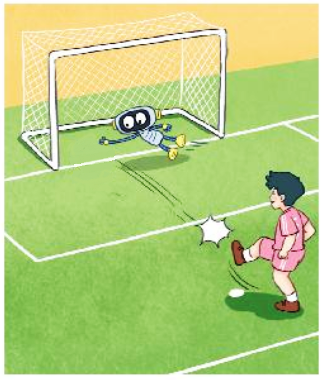 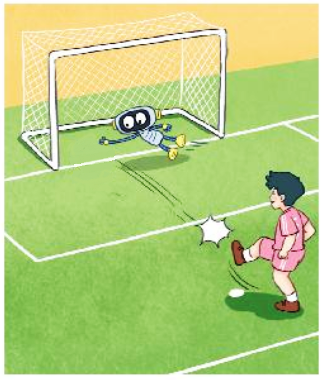 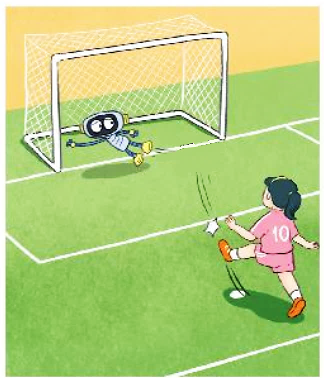 1
Chọn từ chắc chắn, có thể, hoặc không thể cho phù hợp.
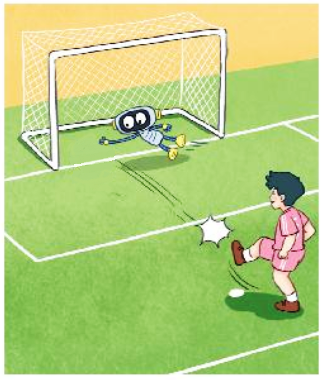 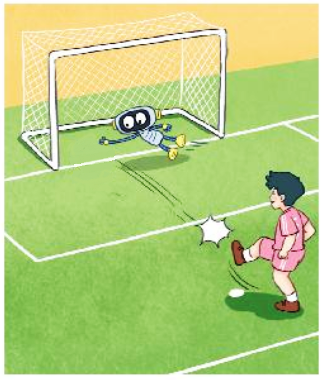 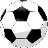 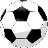 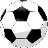 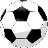 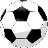 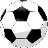 Bóng   ?   vào khung thành.
Bóng   ?   vào khung thành.
Bóng   ?   vào khung thành.
Bóng
        
vào khung thành.
Bóng
        
vào khung thành.
Bóng
        
vào khung thành.
không thể
chắc chắn
có thể
Thứ  hai ngày  24  tháng  4 năm  2023
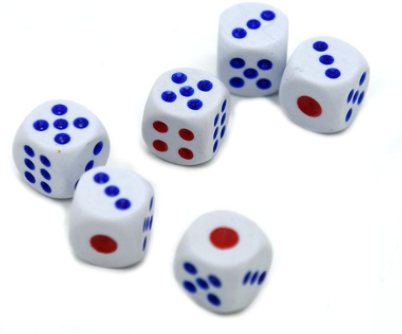 Thứ  hai ngày  24  tháng  4 năm  2023
2
Chọn câu trả lời đúng.
Mai gieo một xúc xắc có 6 mặt như sau:
Khả năng số chấm xuất hiện ở mặt trên xúc xắc là:
4 chấm
        A. chắc chắn               B. có thể               C. không thể
Ít hơn 7 chấm
        A. chắc chắn               B. có thể               C. không thể
c) Nhiều hơn 7 chấm
       A. chắc chắn               B. có thể               C. không thể
2
Chọn câu trả lời đúng
Mai gieo một xúc xắc có 6 mặt như sau:
Khả năng số chấm xuất hiện ở mặt trên xúc xắc là:
4 chấm
        A. chắc chắn               B. có thể               C. không thể
Ít hơn 7 chấm
        A. chắc chắn               B. có thể               C. không thể
c) Nhiều hơn 7 chấm
       A. chắc chắn               B. có thể               C. không thể
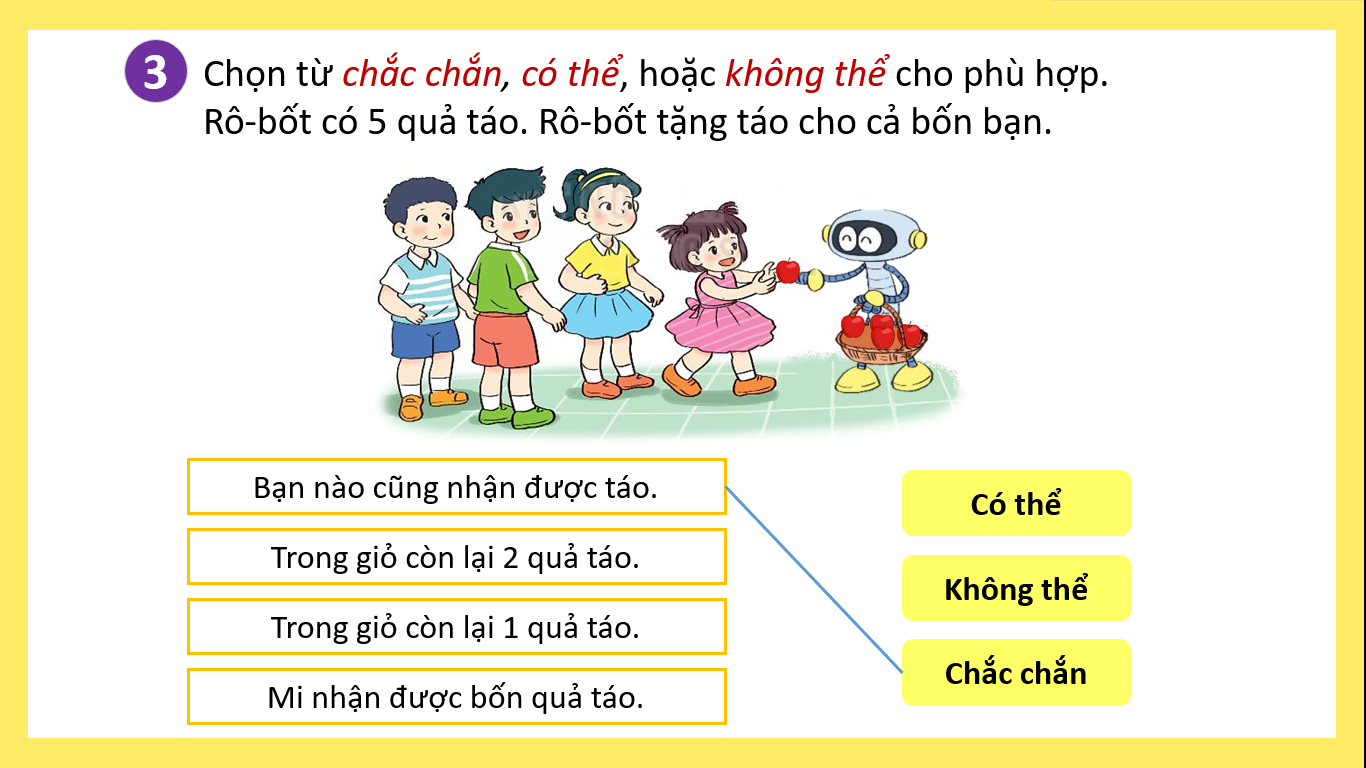 3
Chọn từ chắc chắn, có thể, hoặc không thể cho phù hợp.
Rô-bốt có 5 quả táo. Rô-bốt tặng táo cho cả bốn bạn.
Bạn nào cũng nhận được táo.
Có thể
Trong giỏ còn lại 2 quả táo.
Không thể
Trong giỏ còn lại 1 quả táo.
Chắc chắn
Mi nhận được bốn quả táo.
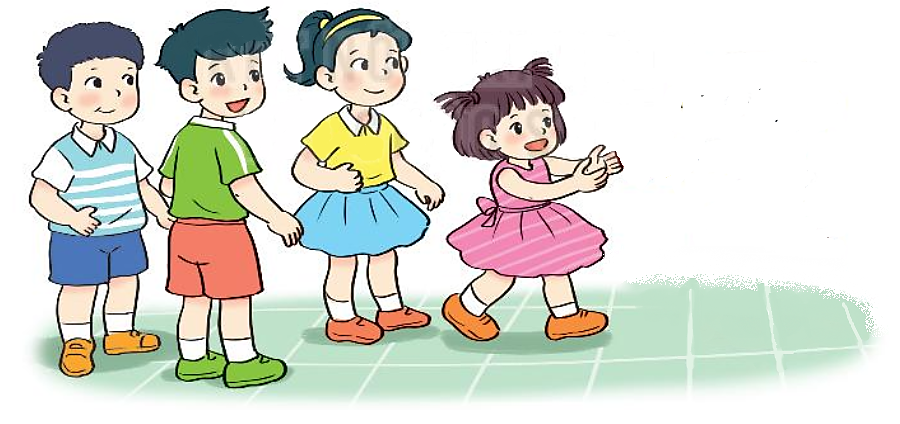 3
Chọn từ chắc chắn, có thể, hoặc không thể cho phù hợp.
Rô-bốt có 5 quả táo. Rô-bốt tặng táo cho cả bốn bạn.
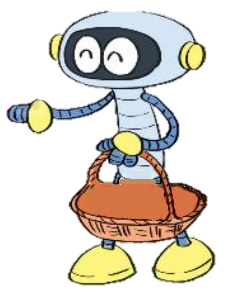 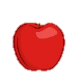 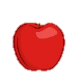 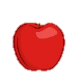 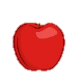 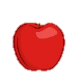 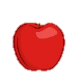 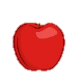 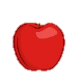 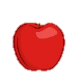 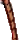 Bạn nào cũng nhận được táo.
Có thể
Trong giỏ còn lại 2 quả táo.
Không thể
Trong giỏ còn lại 1 quả táo.
Chắc chắn
Mi nhận được bốn quả táo.